USPEHI SLOVENSKEGA NARODA NA PRELOMU  19. STOLETJA
Učbenik stran 109 - 111
1. Izboljšal se je položaj slovenskega naroda
- V 2/2 19.stol. so nenemški narodi dobili več možnosti za uveljavitev svojih pravic.

Slovenci vedno več uspehov:
- slovenščina v šole in urade,
- več slovenskih uradnikov,
- uveljavili slovenski poslanc in stranke,
- okrepil slovenski kapital.
V mestih na Kranjskem in Koroškem prevladujejo Nemci.

Širil NEMŠKI NACIONALIZEM – uspehi Slovencev za Nemce znak ogroženosti.
ponemčevanje slovenskih dežel – GERMANIZACIJA

povečeval pritisk Italijanov – močno slovensko meščanstvo v Trstu.

pritisk Madžarov
2. Zakaj je bilo pomembno širjenje šol na Slovenskem
Sredi 19. stol. uvedena obvezna osemletna osnovna šola:
boljši poklici,
izobraženci jedro zavednega slovenskega meščanstva,
kulturni in znanstveni napredek,
zmanjšanje nepismenosti. 

1848- poučevanje v materinem jeziku
Širjenje dekliških meščanskih šol – tudi za revnejša dekleta!

Izobraženost žensk: učiteljice, pisateljice, slikarke, ...
Ženske tudi v javnosti, na političnih shodih sprva nezaželjene.

Širilo ustanavljanje ženskih društev-trudile za enakopravnost OBEH spolov.
Učenke mestne dekliške ljudske šole leza 1910
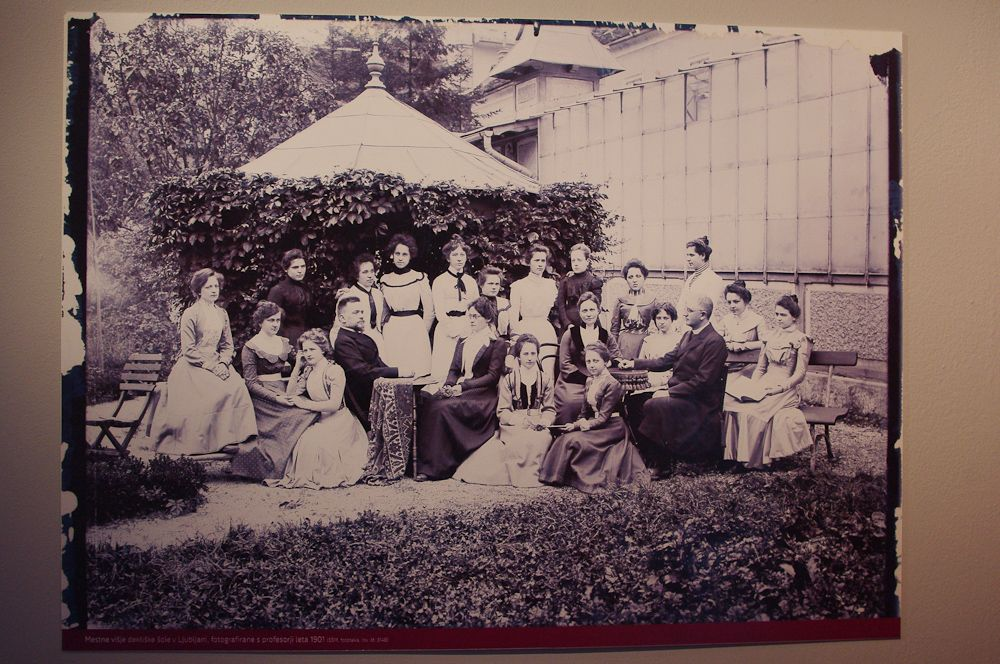 Dekleta v višjih razredih
3. Uspehi slovenske znanosti na prelomu stoletja
Na prelomu stoletja je slovenski narod - razvit narod z izoblikovanim knjižnim jezikom,  kulturno tradicijo in umetnostjo…

Slovenski izumitelji in znanstveniki:
fizik JOŽEF ŠTEFAN 
baron ANTON CODELLI
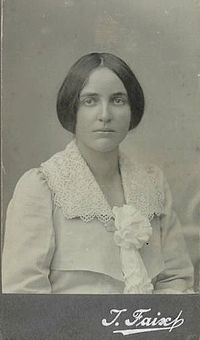 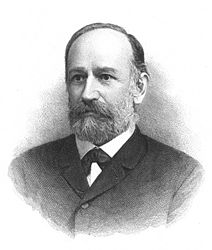 Jožef Štefan
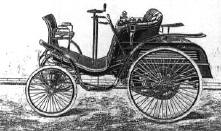 Zofka Kvedrova prva slovenska 
profesionalna pisateljica.
Codellijev prvi
 avtomobil
Izumitelj JANEZ PUH 

letalec in inženir EDVARD RUSJAN

zdravnik in kemik FRITZ PREGL
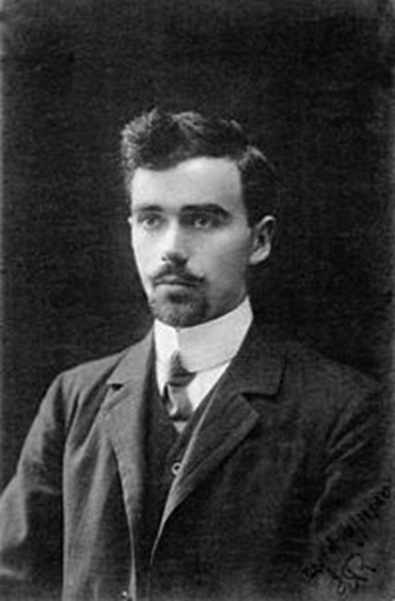 Edvard Rusjan in njegovo letalo
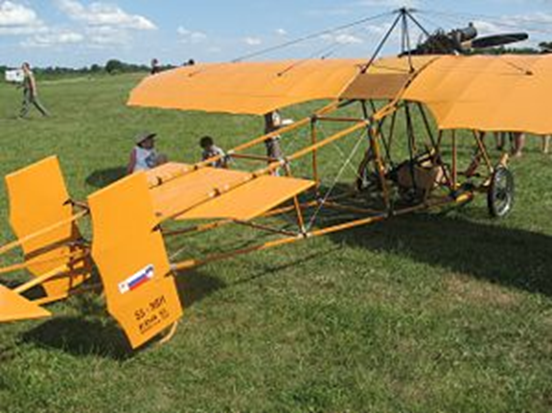 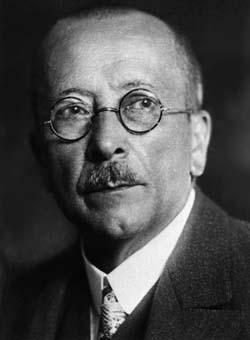 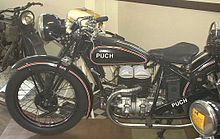 Puhov motocikel
Fritz Pregl